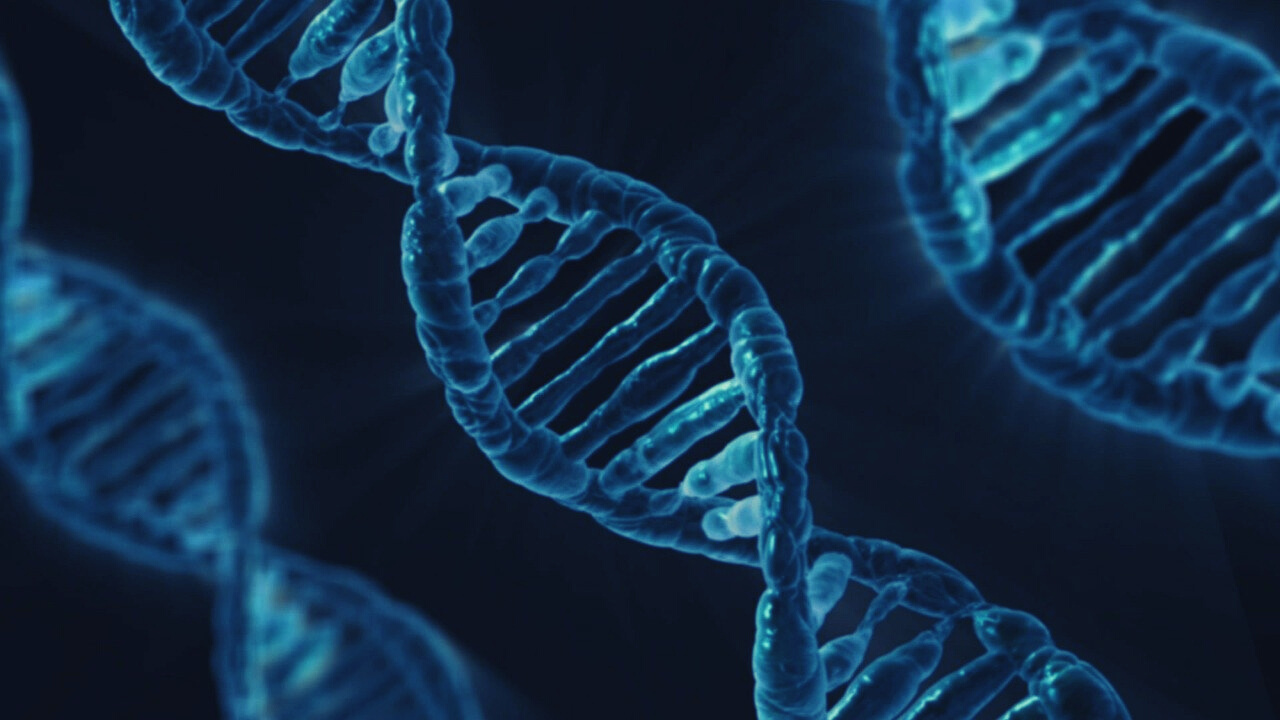 An eHRAF Workbook Activity
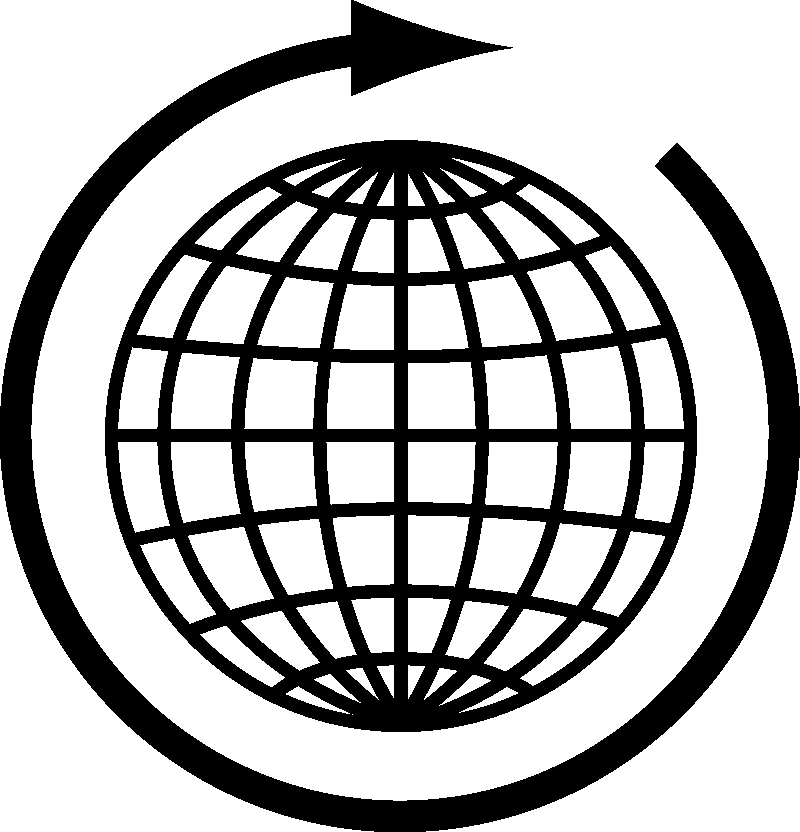 Causes of Disease
in eHRAF World Cultures
Human Relations Area Files
 at Yale University
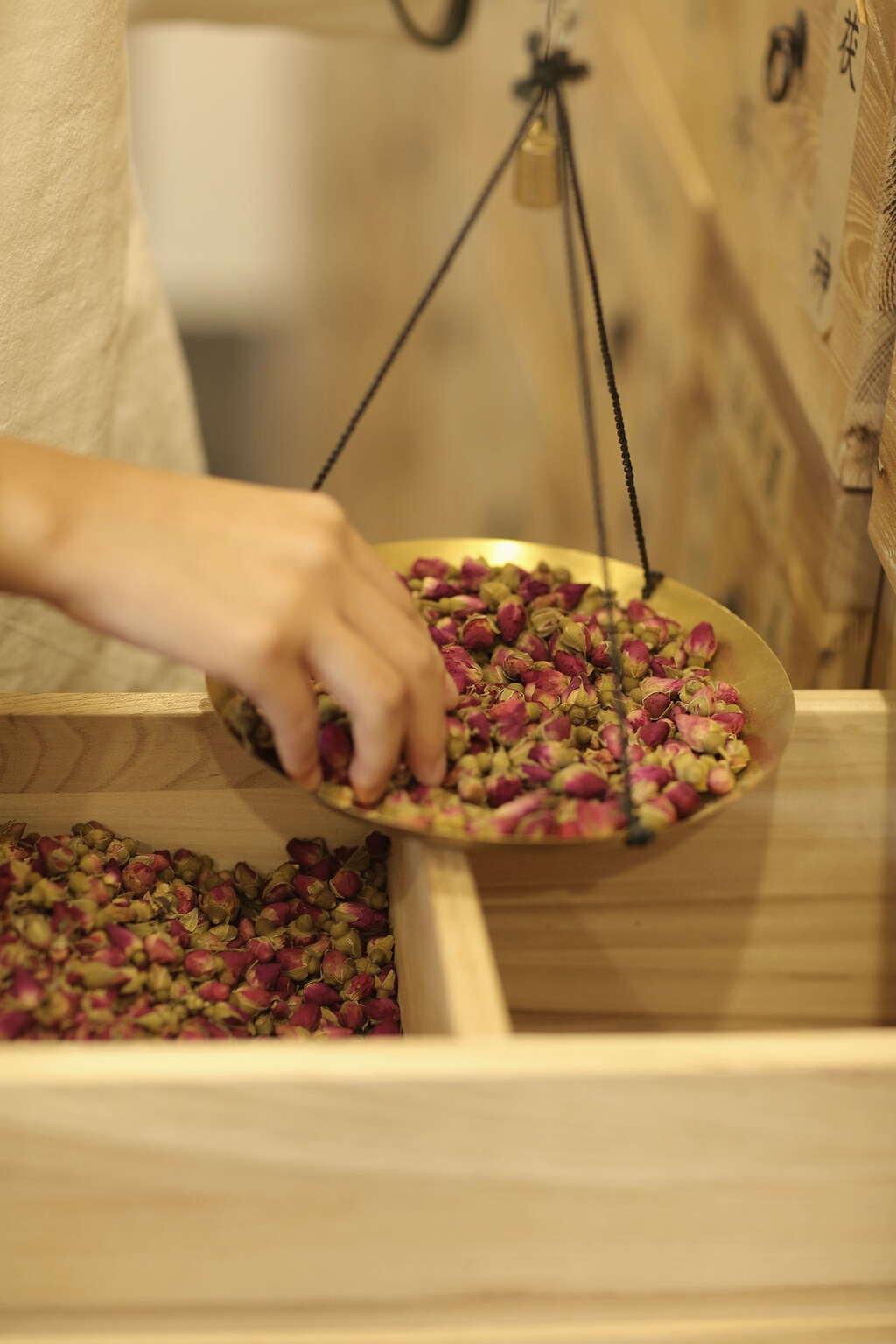 In this activity
How do ideas about causes of disease vary across cultures?
Read ethnographic passages in eHRAF
Answer quiz questions about Hopi, Ojibwa, Central Thai, and Taiwan Hokkien medicine
Topics We'll Cover
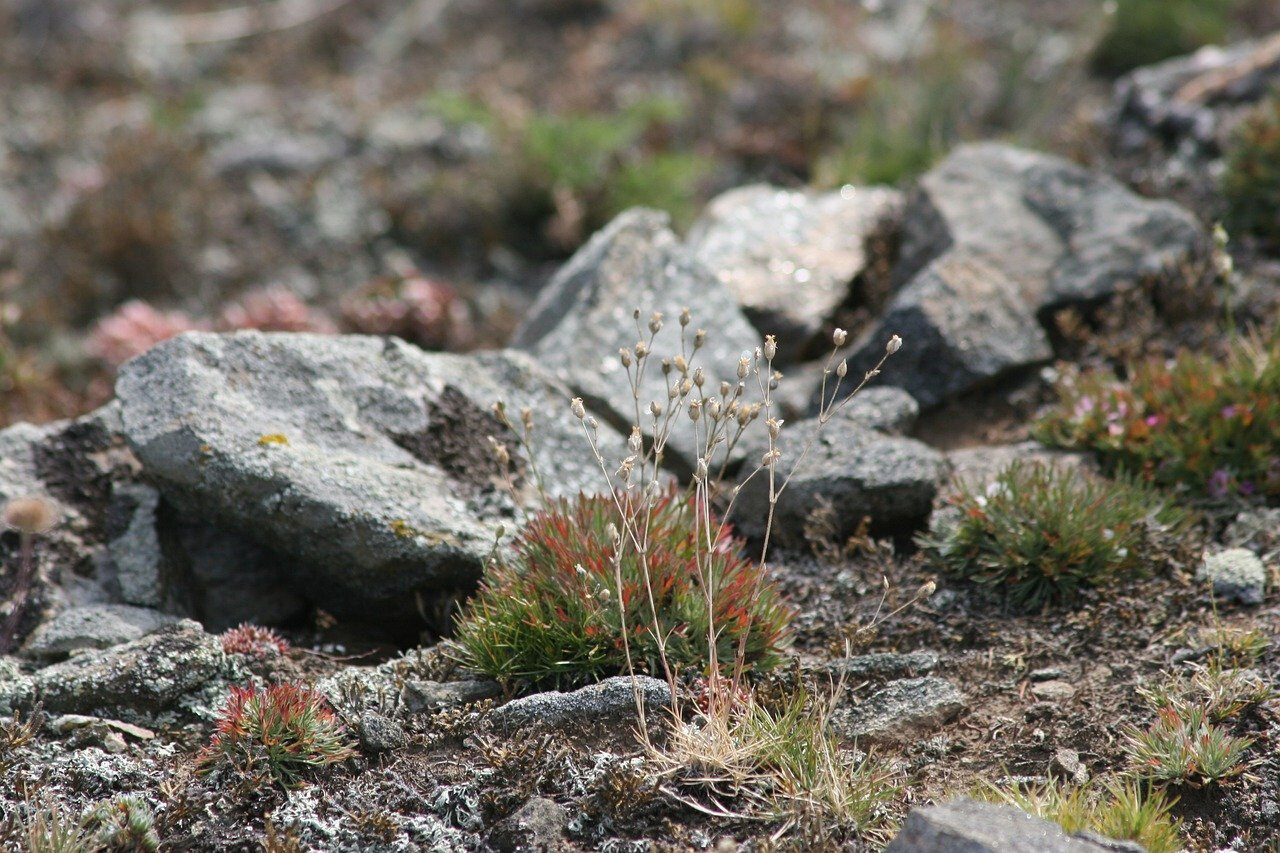 CAUSES OF DISEASE


across cultures
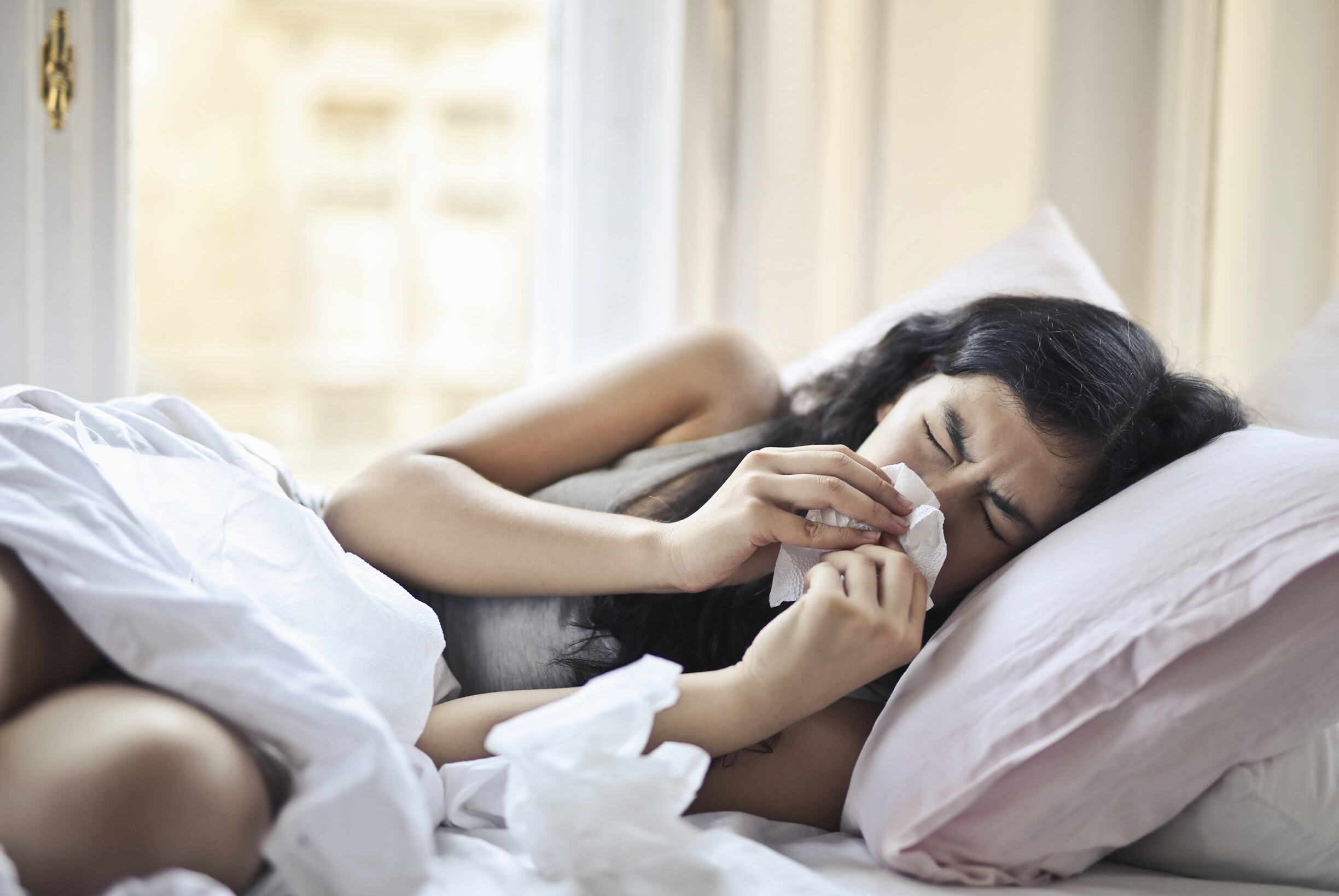 How do different cultures interpret illness and disease?
Cultural views on medicine vary widely. Sometimes they may even clash. 

For example, some cultures may interpret the “common cold” as being caused by germs, while other cultures may find causality in angry spirits. 

Due to such cultural diversity, it is important for medical staff to understand and be aware of cultural differences in order to treat patients effectively.
Did you know?
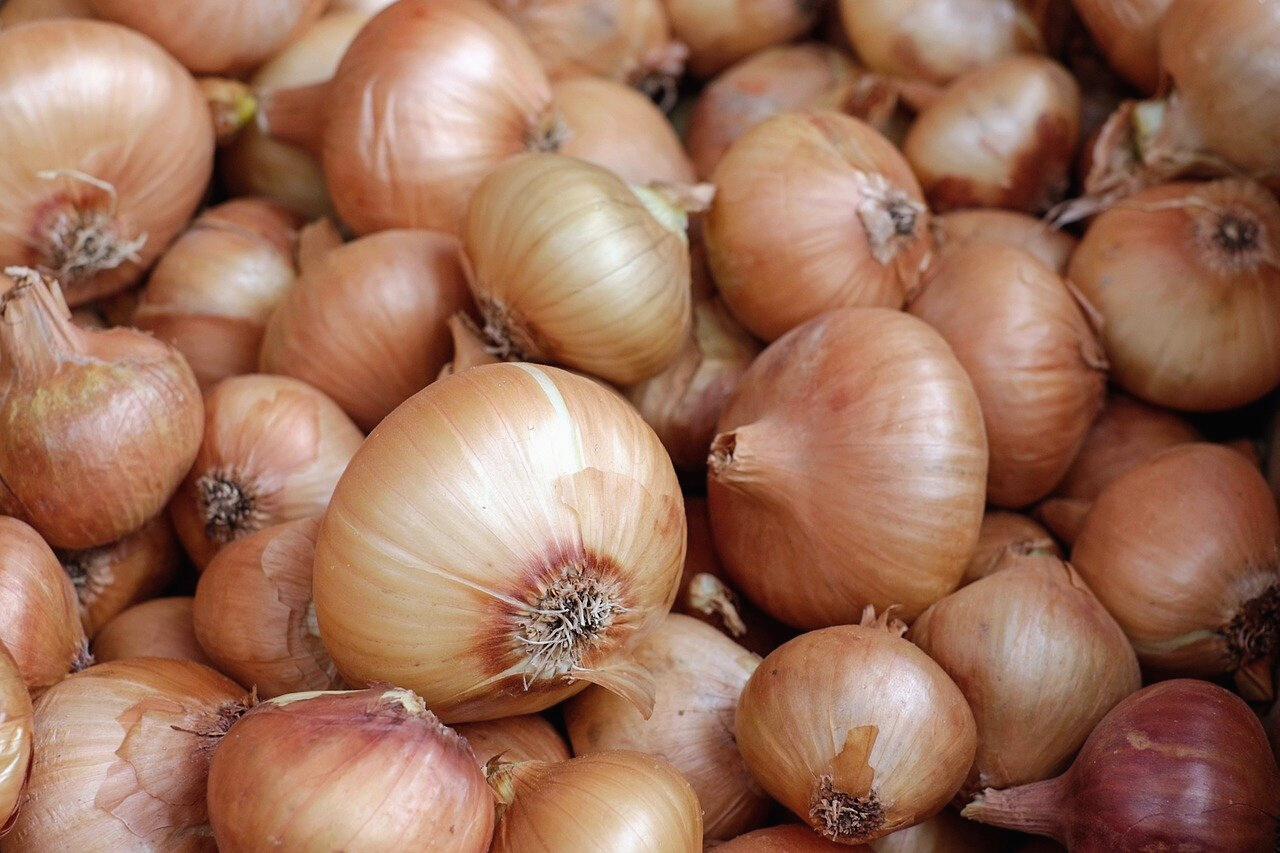 Found in eHRAF World Cultures
Ethnographic examples of 
"the common cold"
The Croats believe that chilling a part of the body, such as by sitting in a drafty room or going outside with wet hair, causes a cold (Gilliland 1986).
As a remedy, the Croatian liquor rakija is said to cure everything "from a cut to the common cold" (Bennett 1974)
The Tiv of Nigeria believe that the common cold is associated with the phases of the moon (Bohannan 1953).
“Eating raw onions” can be used to treat the cold (Bohannan 1969). 
Taiwan-Hokkien believe that cold is caused by “fright or offense” (Gould-Martin 1975).
The Amhara of Ethiopia the believe “that smelling the urine of another will give one a cold” (Levine 1965).
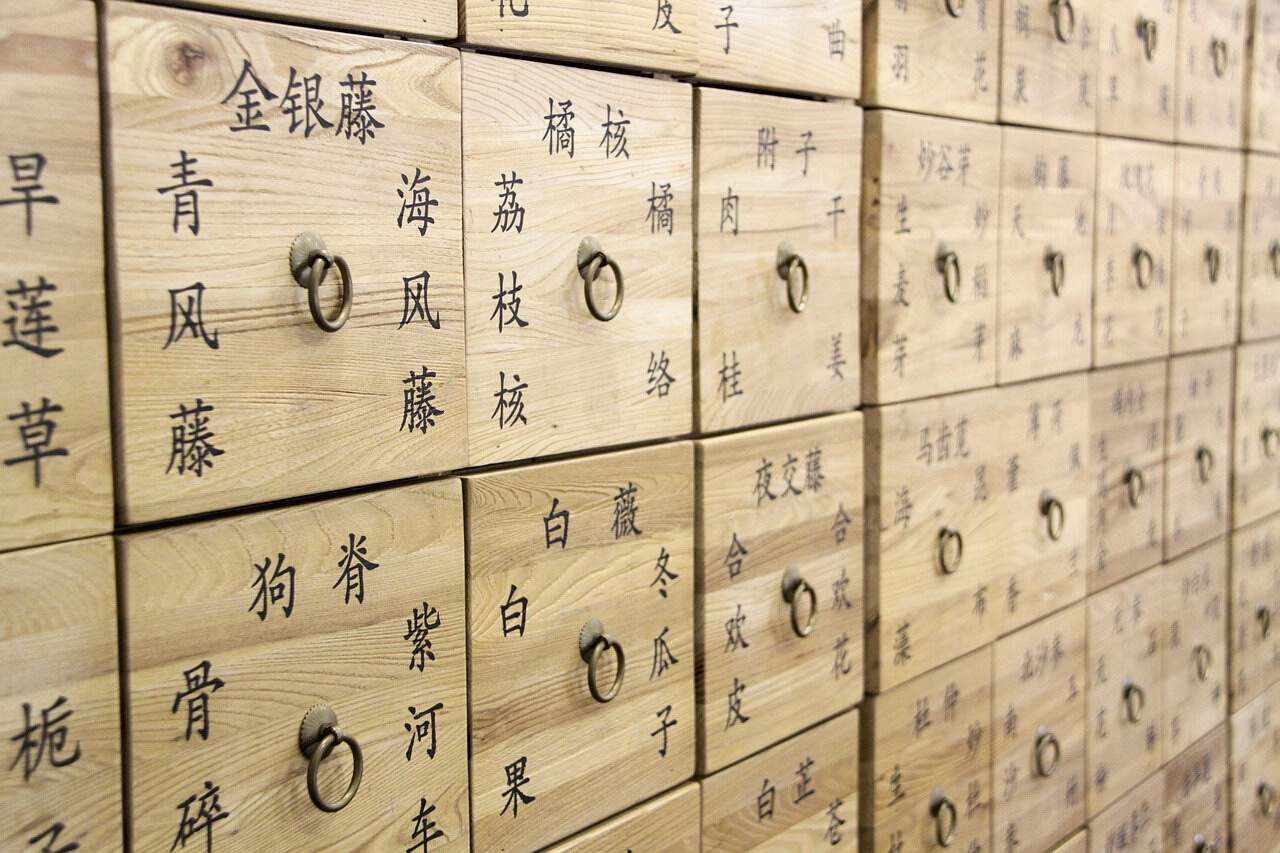 eHRAF
WORKBOOK ACTIVITY
quiz questions
To read documents or pages in eHRAF:
INSTRUCTIONS
First, follow the permalinks provided in the activities below to get to the relevant documents.
For example:
🌐
https://ehrafworldcultures.yale.edu/document?id=fo04-003
Then, use the Page List dropdown menu to navigate to the required page(s).
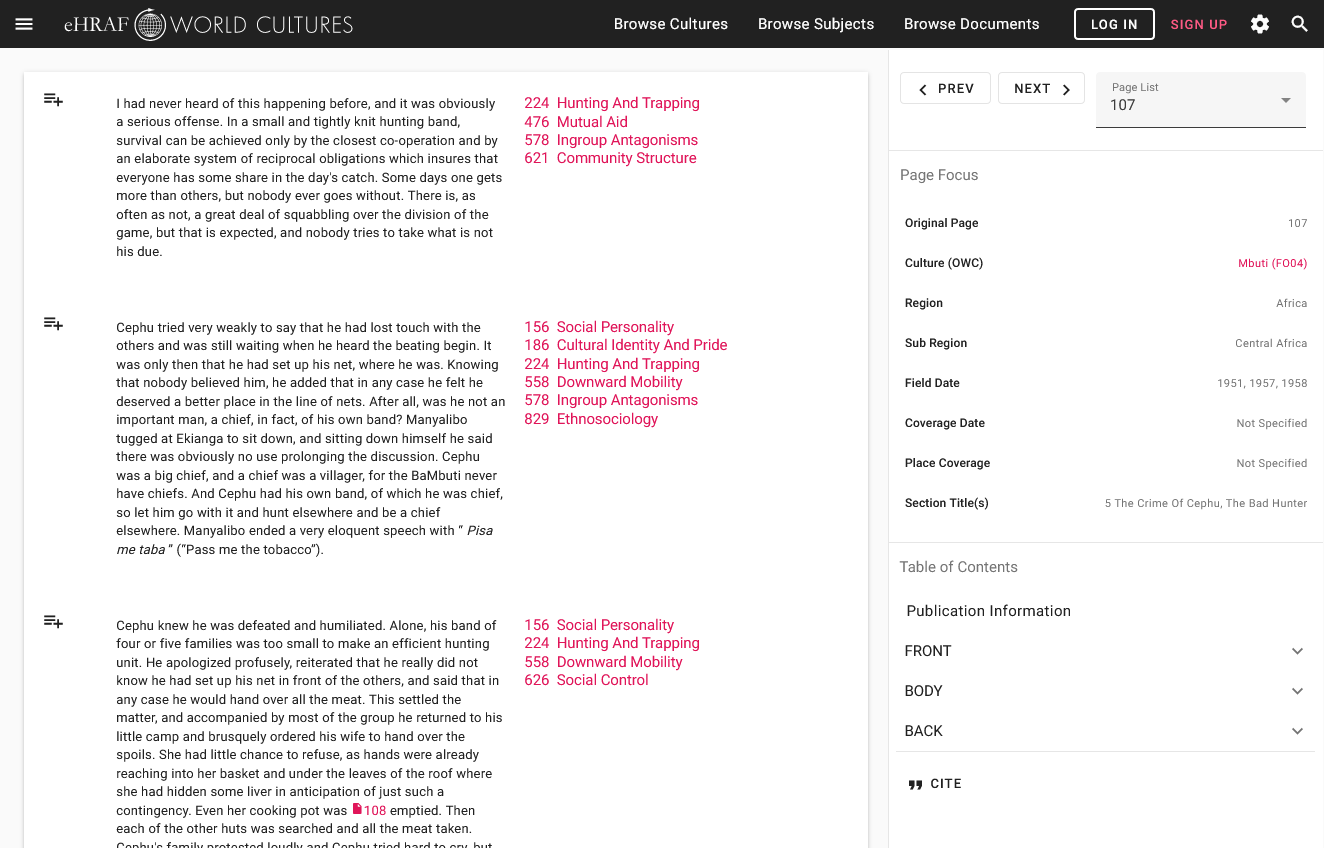 Finding documents without permalinks
INSTRUCTIONS
Follow these steps if you are having trouble with permalinks from off campus while using a proxy or VPN service, or if you have been provided with a HRAF-issued username and password.
Sign in via your library proxy or VPN, or using the HRAF-issued credentials.
Go to the Browse Documents tab.
Enter the author's name or document title into Search Document List box.
Click on the required title to access the document, then select the page number from the Page List dropdown menu as shown above.
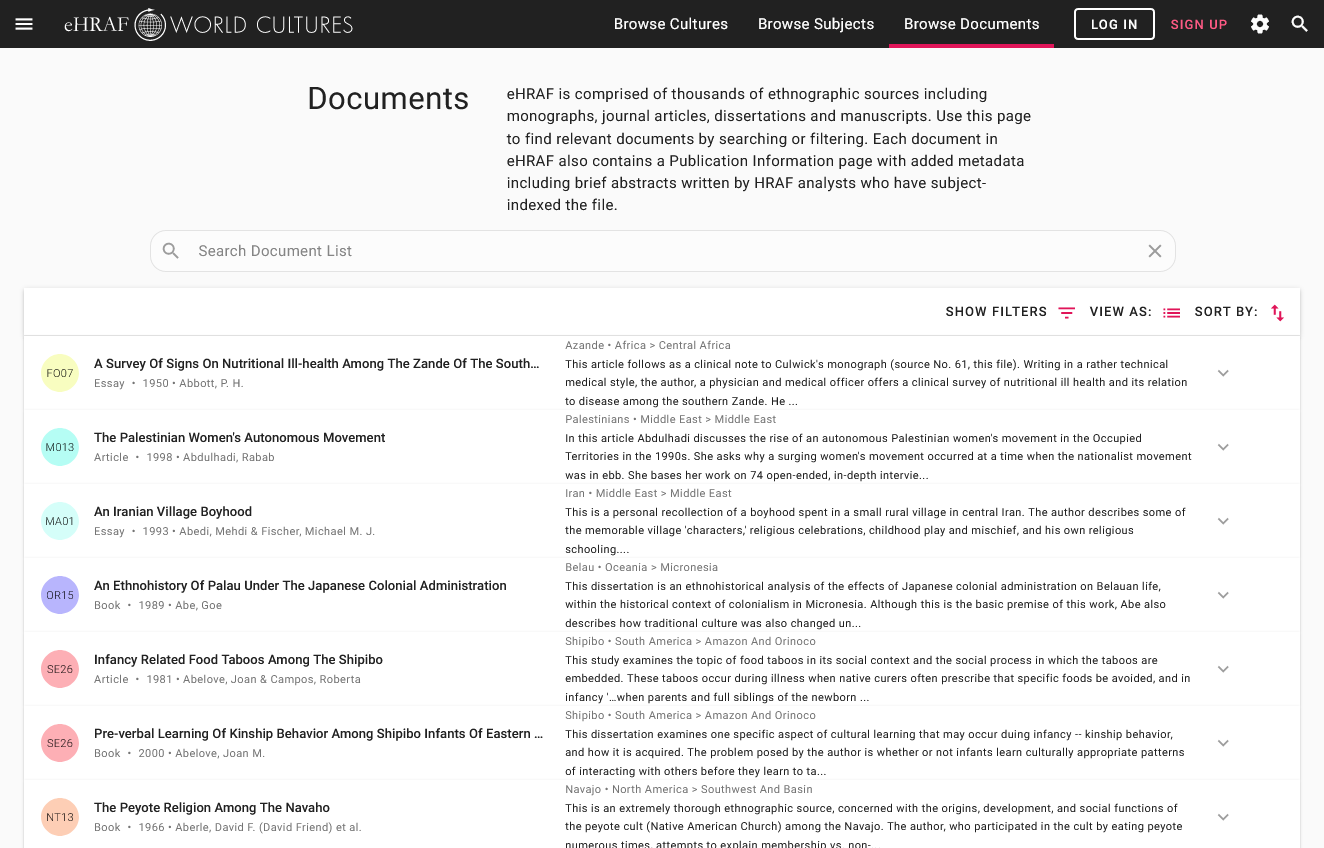 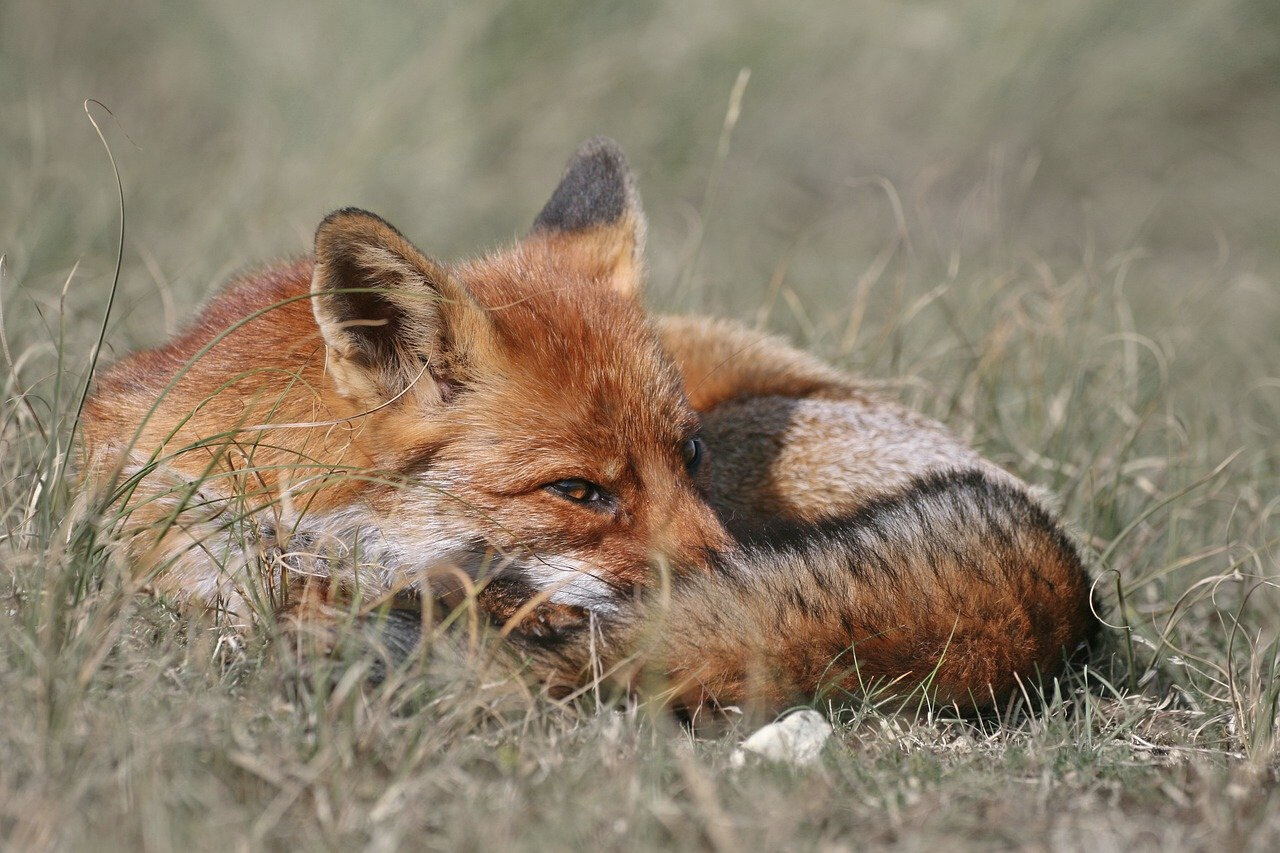 HOPI (NT09)
Southwestern United States
Answers to the following questions can be found in Jerrold E. Levy’s chapter titled “Soul Loss” in Hopi Shamanism: A Reappraisal.
Read pages: 318-319
https://ehrafworldcultures.yale.edu/document?id=nt09-063
🌐
A
disbelief, bad thoughts, and anxiety
HOPI (NT09)
B
bad luck
1.   According to Levy, the Hopi did not traditionally believe in soul loss as a cause of illness. Which of the following did they consider to be possible causes of illness?
C
casting a spell on someone
D
emotional imbalance
E
A and D
A
insanity
HOPI (NT09)
B
blindness
2.   According to Hopi belief, which illness or condition can witches cause?
C
fright illness
D
malaria
E
smallpox
HOPI (NT09)
3.   Hopis believed that contact with improperly killed game animals was the most common cause of seizures among children.
TRUE
FALSE
or
HOPI (NT09)
4.   Tewas believe that epilepsy is caused by “evil winds” sent by a witch.
TRUE
FALSE
or
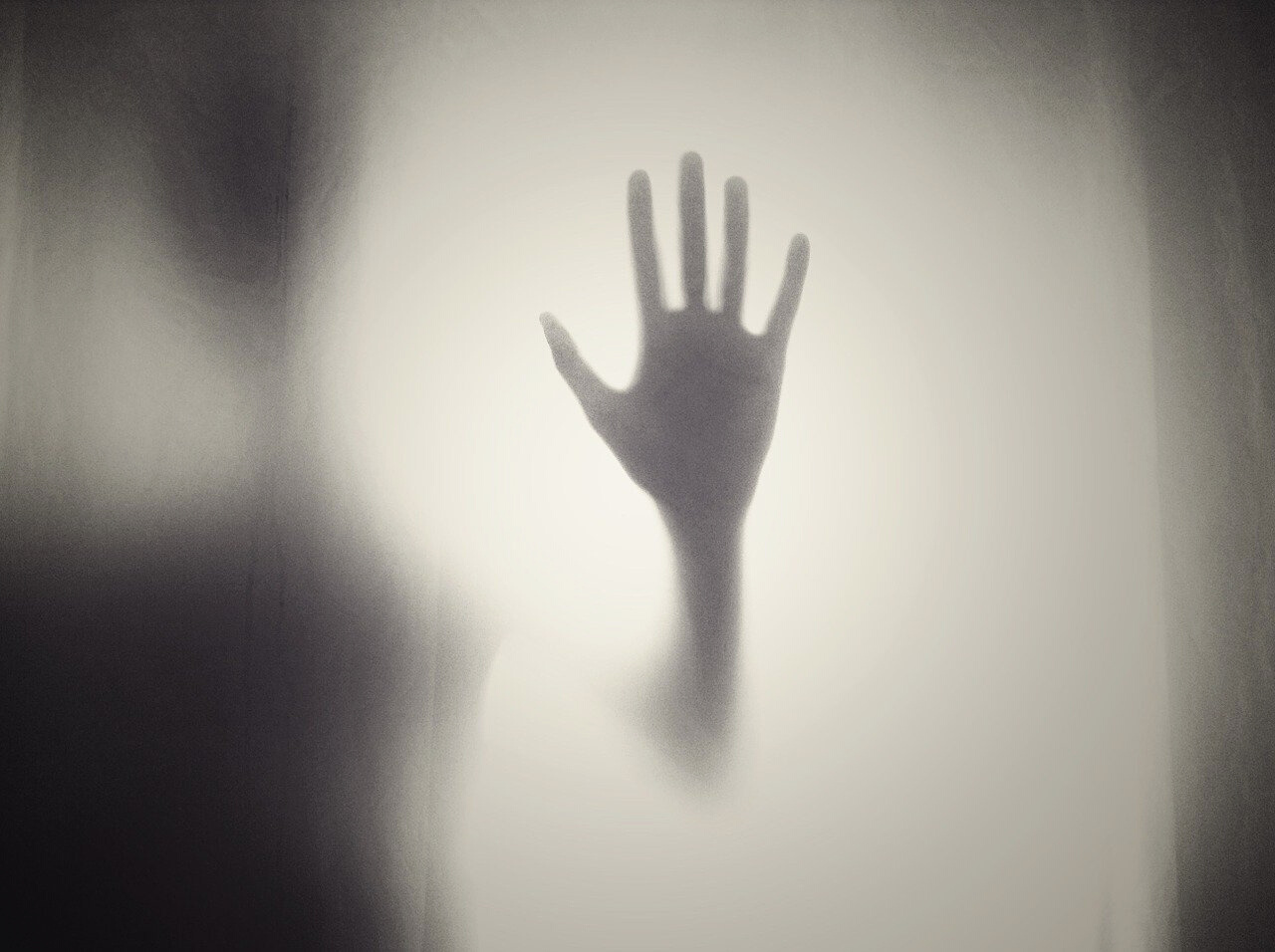 OJIBWA(NG06)
Plains Region, United States and Canada
Read Christopher Vecsey’s chapter titled “Causes of Disease” in “Traditional Ojibwa religion and its historical changes” and answer the following questions.
Pages: 145-148
https://ehrafworldcultures.yale.edu/document?id=ng06-041
🌐
A
D
E
a misbalanced hunting relationship between humans and animals
a misbalanced relationship between humans and spirits
angering an ancestor spirit
giving someone the "evil eye"
A and D
B
C
OJIBWA (NG06)
1.   To what do the Ojibwa attribute the mythological origin of disease?
A
B
C
D
E
intrusion of a foreign object into the body
soul loss and manitos
improper contact with sources of power
all of the above
none of the above
OJIBWA (NG06)
2.   In the traditional Ojibwa belief system, the cause or causes for diseases are:
A
B
C
D
E
cause a water ghost to molest their victim
scratch victims with poisons
poison victim's food
A and B
B and C
OJIBWA (NG06)
3.   According to Ojibwa beliefs, witches historically used which kind of methods to induce diseases?
A
B
C
D
E
wolf
mountain lion
bear
coyote
snake
OJIBWA (NG06)
4.   Vecsey reports that some witches were particularly fearsome when posing as which animal?
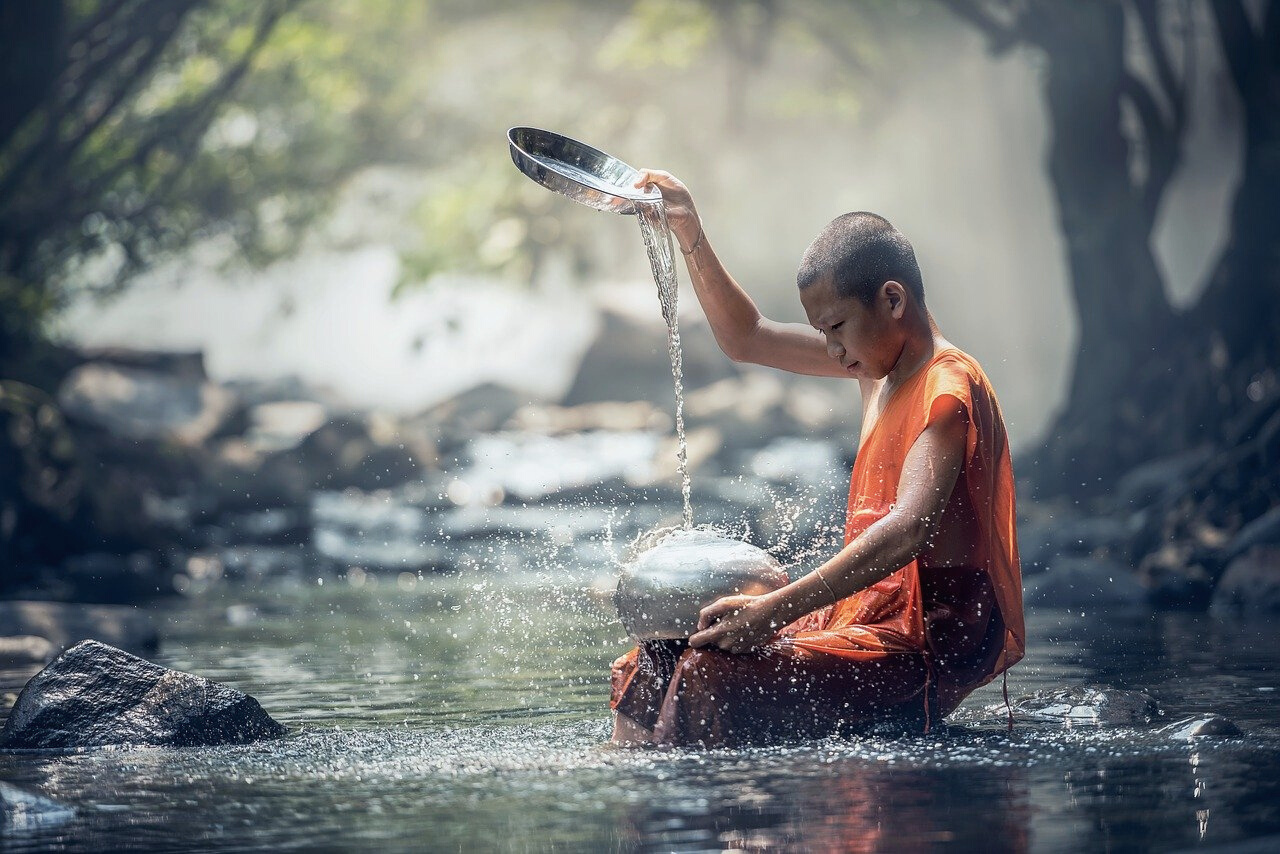 CENTRAL THAI (AO07)
Central and Southern Thailand
Read Robert Textor’s chapter titled “Initiative-taking, Non-possessing Ghosts that Cause Illness” in “Roster of the gods: an ethnography of the supernatural in a Thai village ” and answer the following questions.
Read pages:  382-383
https://ehrafworldcultures.yale.edu/document?id=ao07-011
🌐
CENTRAL THAI (AO07)
1.   According to Textor, the Central Thai see the "Water Ghost" as being derived from a dead person who inhabits not only ponds and lakes, but also forests, mountains, and fields.
TRUE
FALSE
or
CENTRAL THAI (AO07)
2.   According to Textor, the Central Thai see the “Epidemic Ghost” as always being male.
TRUE
FALSE
or
CENTRAL THAI (AO07)
3.   The Water Ghost and Epidemic Ghost induce illness by intrusion of foreign objects into a body.
TRUE
FALSE
or
A
D
E
when a corpse or ghost is deposited in a body of water
from an ancestor spirit that already lives in the water
when a person drowns
A and B
A and C
B
C
CENTRAL THAI (AO07)
4.   Which of the following explains how the Water Ghost is generated from a body of water?
A
B
C
D
E
malaria
chicken pox
stomach flu
windigo
hiccups
CENTRAL THAI (AO07)
5.   What kind of disease may be caused by the Water Ghost?
A
B
C
D
E
sacralized salt and sand
sacralized pepper and salt
sacralized salt and rocks
sacralized herbs
sacralized slate
CENTRAL THAI (AO07)
6.   What can be used to protect against Epidemic Ghosts?
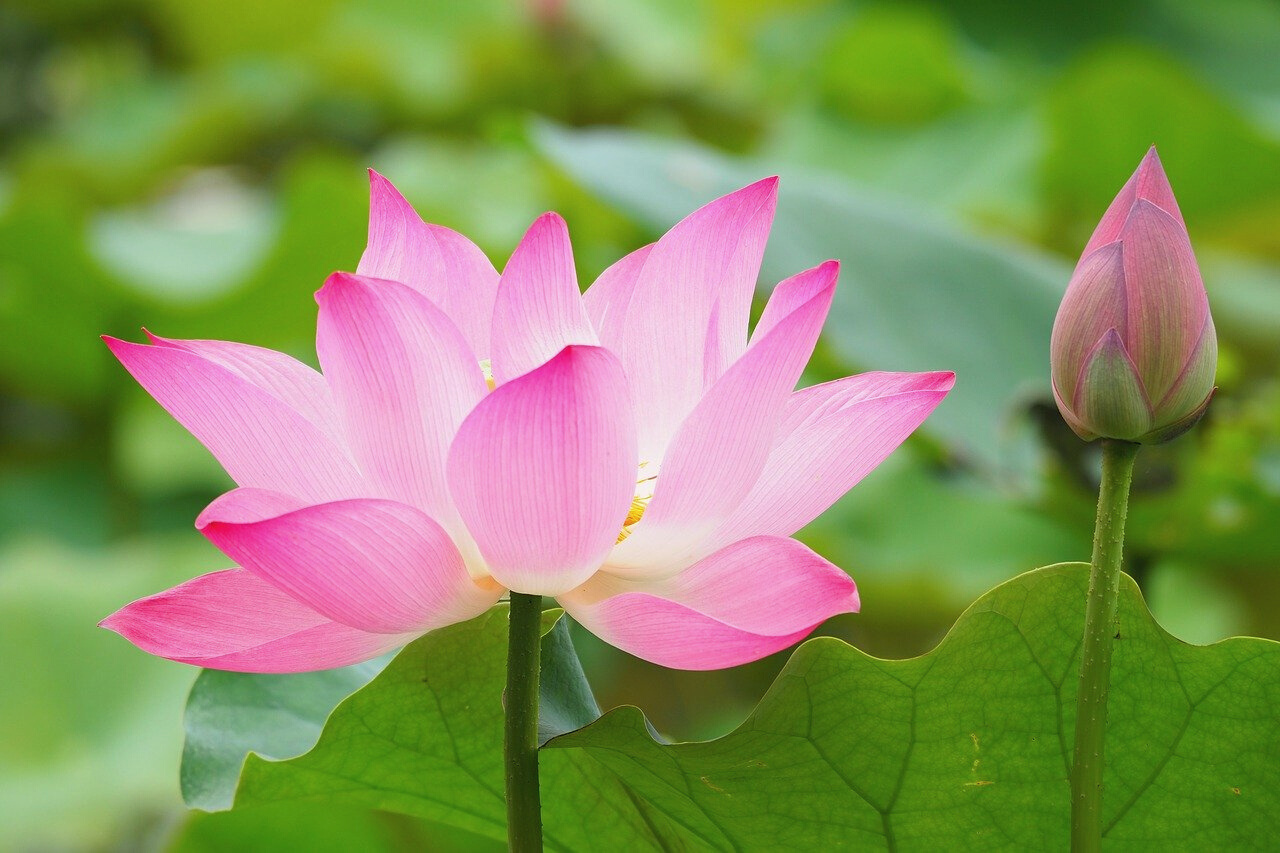 TAIWAN HOKKIEN (AD05)
Hokkien, Taiwan
Read Emily Martin’s section titled “Knowing the Cause of an Illness” in “Sacred and secular medicine in a Taiwan village: a study of cosmological disorders” and answer the following questions.
Read pages: 99-101
https://ehrafworldcultures.yale.edu/document?id=ad05-063
🌐
A
B
C
D
E
trouble that arises from outside the body
being hit or bumped by something
being allergic to something
all of the above
none of the above
TAIWAN HOKKIEN (AD05)
1.   According to Martin, the Taiwan Hokkien attribute "Phuà-pi" to:
A
B
C
D
E
stethoscope and blood pressure readings
urine and blood tests
studying the color of the complexion
all of the above
none of the above
TAIWAN HOKKIEN (AD05)
2.   What method may a Chinese-style doctor use to diagnose an illness?
A
B
C
D
E
herbal and natural substances
antibiotics in form of powders or injections
special diet
all of the above
none of the above
TAIWAN HOKKIEN (AD05)
3.   According to Martin, which (if any) of the following best describes a treatment that might be prescribed by a Western-style doctor?
1. This activity was adapted in part from Causes of Disease, by Christiane Cunnar, in Teaching eHRAF. https://hraf.yale.edu/teach-ehraf/causes-of-disease/
2. Levy, Jerrold E. 1994. “Hopi Shamanism: A Reappraisal.” North American Indian Anthropology: Essays On Society And Culture. Norman: University of Oklahoma Press. https://ehrafworldcultures.yale.edu/document?id=nt09-063.
3. Martin, Emily. 1975. “Sacred And Secular Medicine In A Taiwan Village: A Study Of Cosmological Disorders.” Medicine In Chinese Cultures: Comparative Studies Of Health Care In Chinese And Other Societies. Washington, D.C.: U.S. Department of Health, Education, and Welfare, National Institutes of Health. https://ehrafworldcultures.yale.edu/document?id=ad05-063.
References
4. Textor, Robert B. 1973. “Roster Of The Gods: An Ethnography Of The Supernatural In A Thai Village.” Ethnography Series. New Haven, Conn.: Human Relations Area Files. https://ehrafworldcultures.yale.edu/document?id=ao07-011.
5. Vecsey, Christopher. 1983. “Traditional Ojibwa Religion And Its Historical Changes.” Memoirs. Philadelphia: American Philosophical Society. https://ehrafworldcultures.yale.edu/document?id=ng06-041.
An eHRAF Workbook Activity
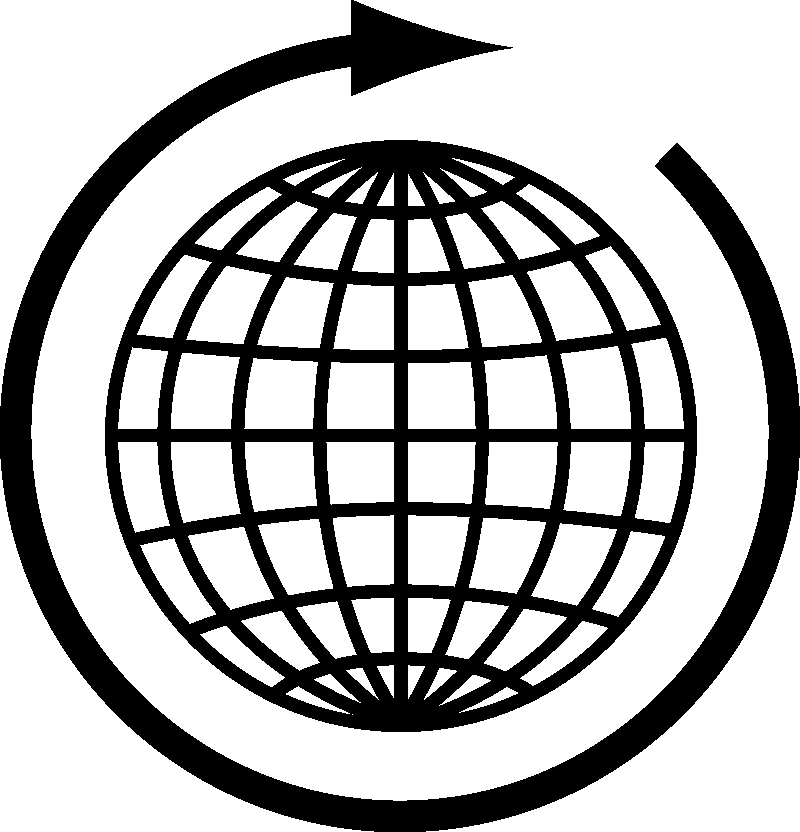 Causes of Disease
in eHRAF World Cultures
Produced by
Human Relations Area Files
at Yale University
hraf.yale.edu
An eHRAF Workbook Activity
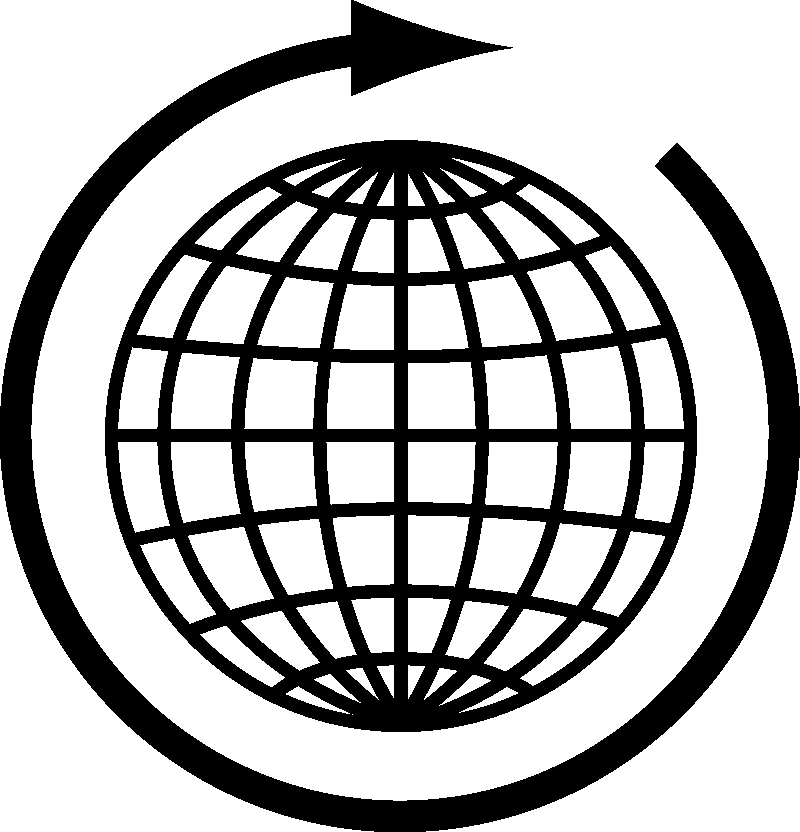 eHRAF
Workbooks
in eHRAF World Cultures
Produced by
Human Relations Area Files
at Yale University
hraf.yale.edu